美洲華語第一冊
第五課(繁)
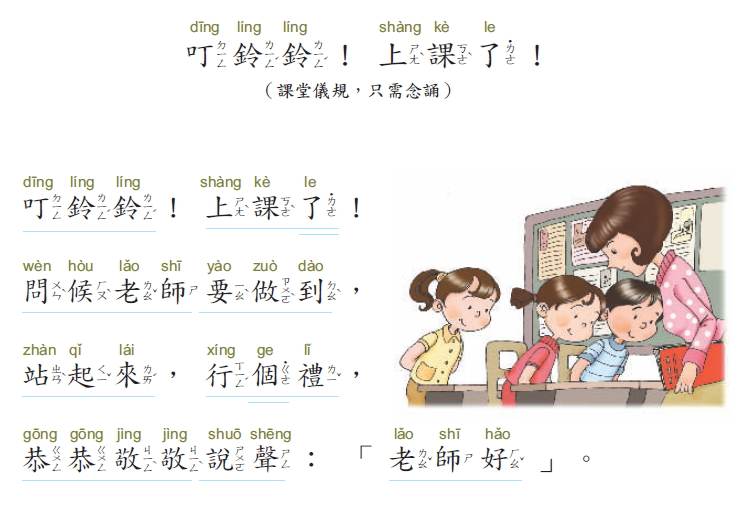 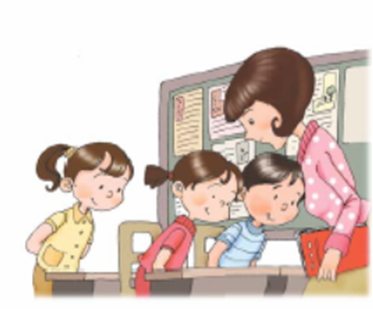 唸一唸：小人上大山
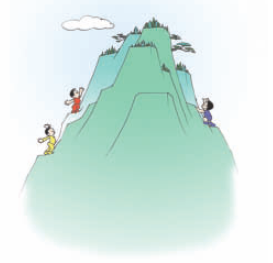 唸一唸
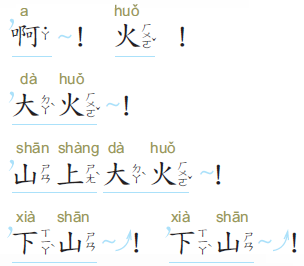 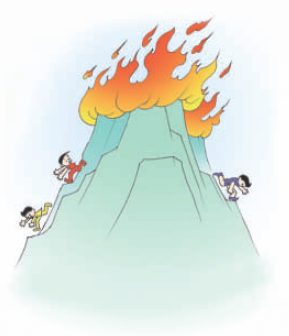 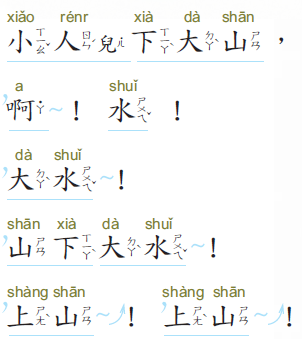 唸一唸
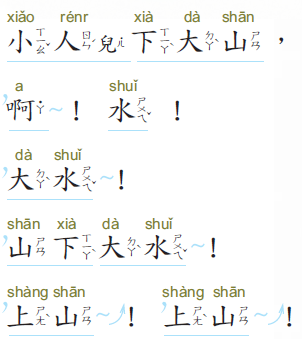 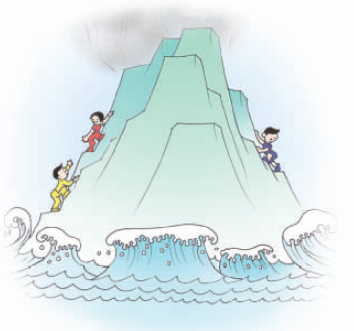 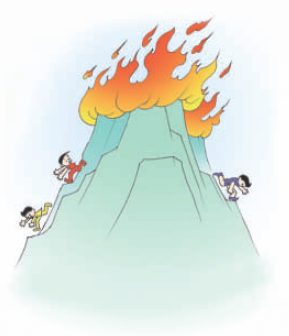 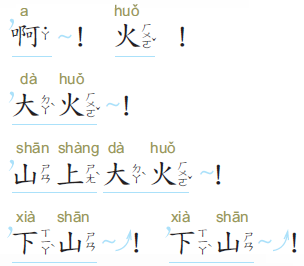 唱一唱
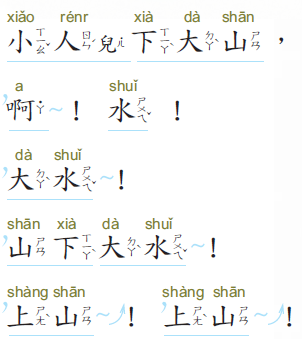 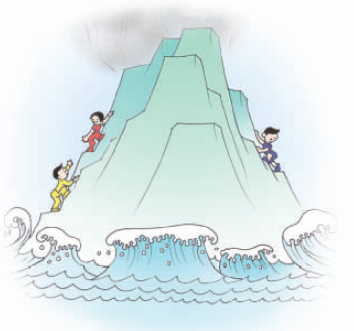 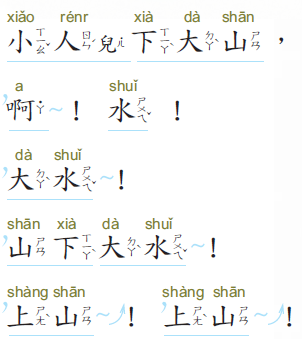 唸一唸：晚上
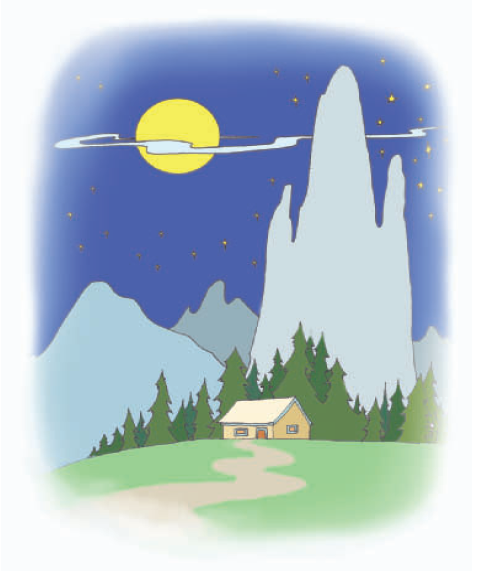 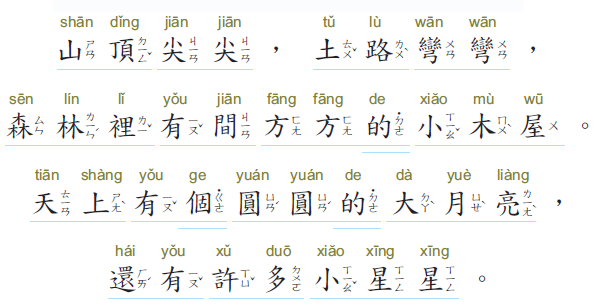 唸一唸
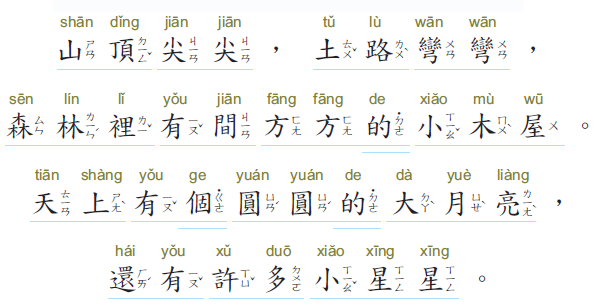 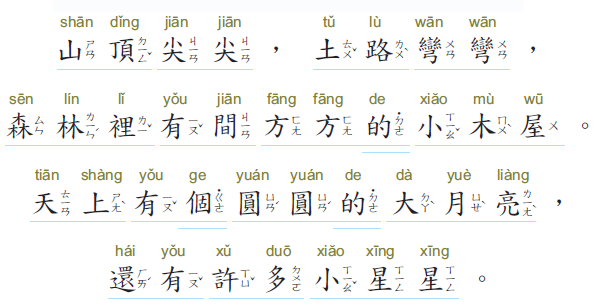 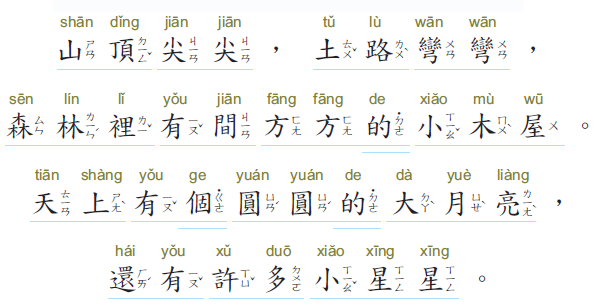 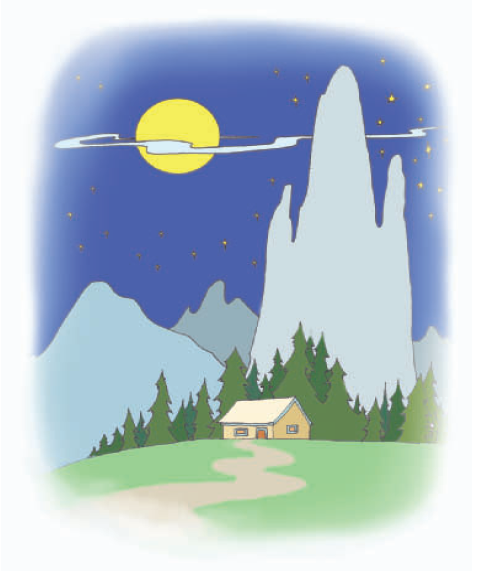 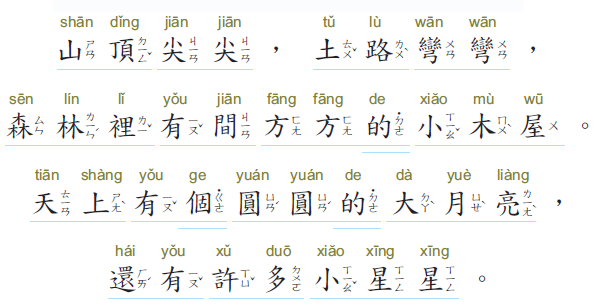 唱一唱
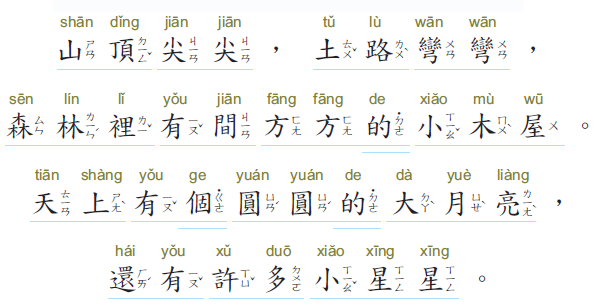 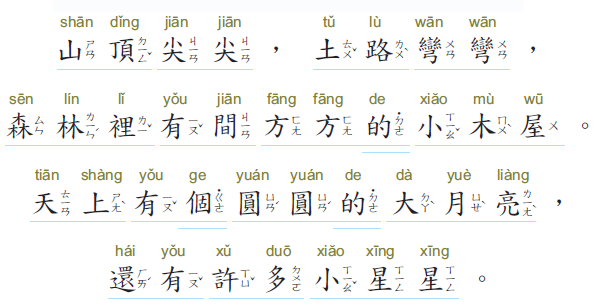 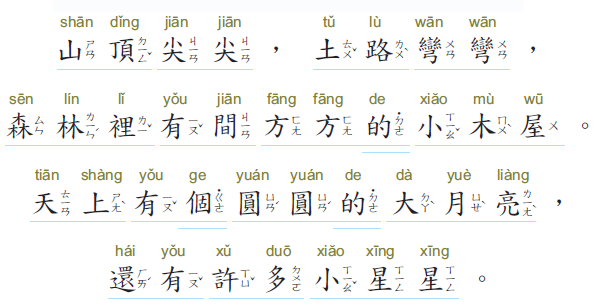 生字
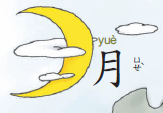 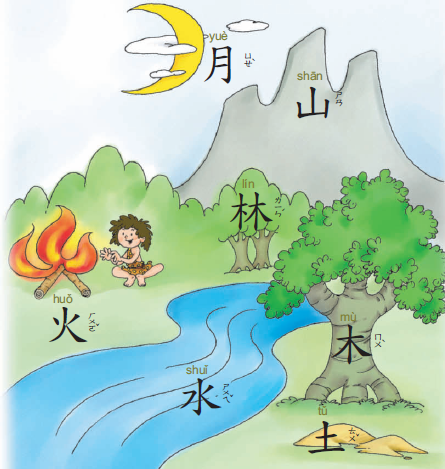 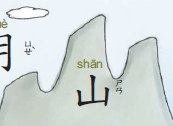 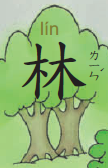 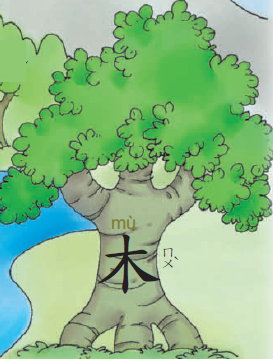 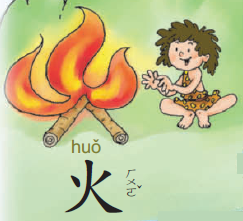 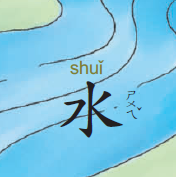 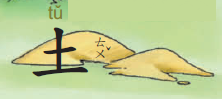 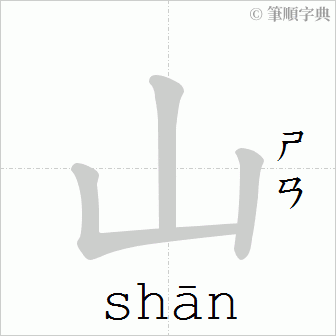 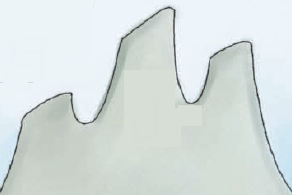 火山
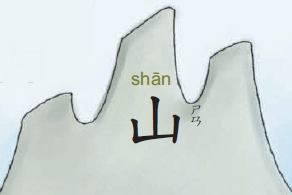 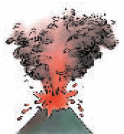 爬山
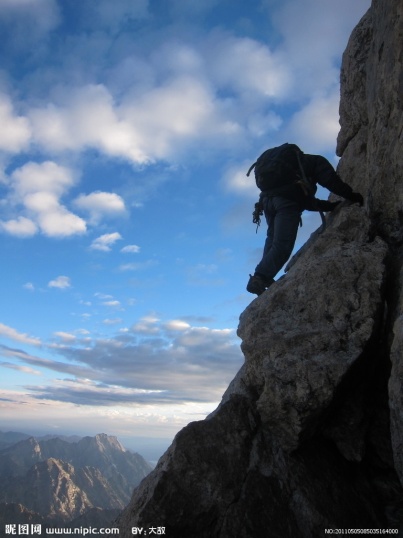 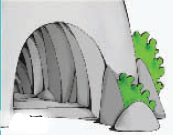 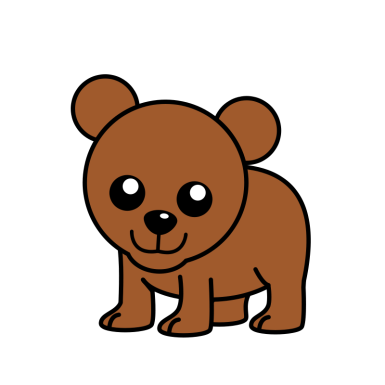 山洞
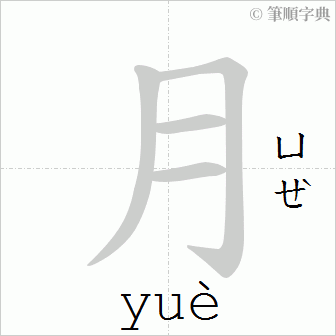 月
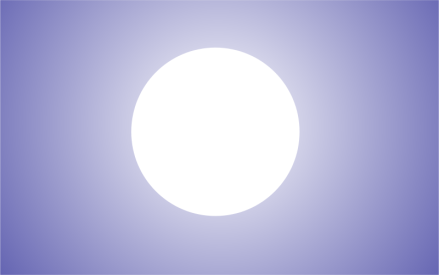 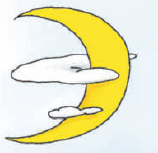 月亮
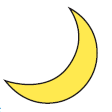 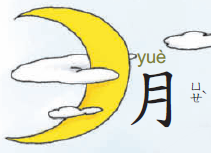 月餅
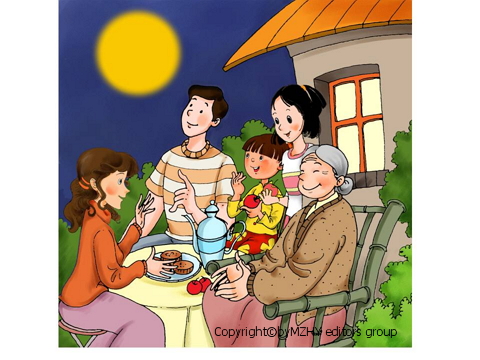 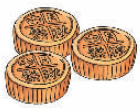 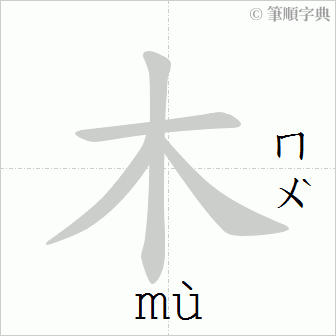 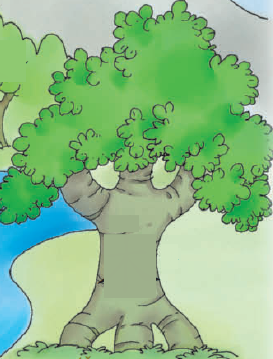 木頭
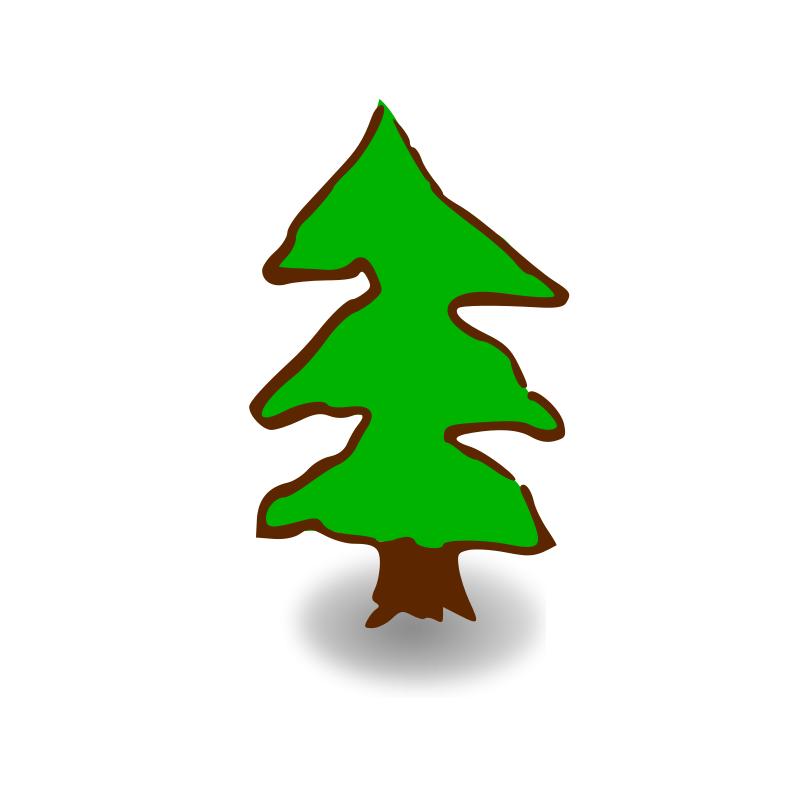 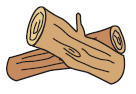 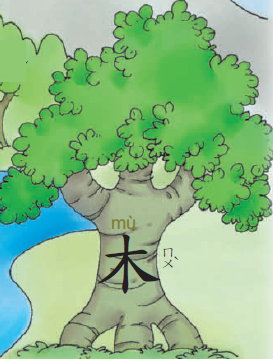 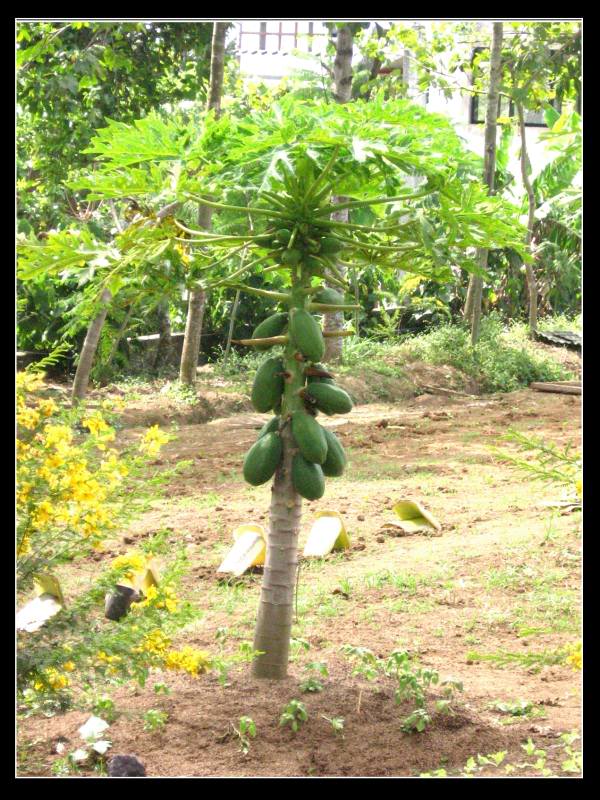 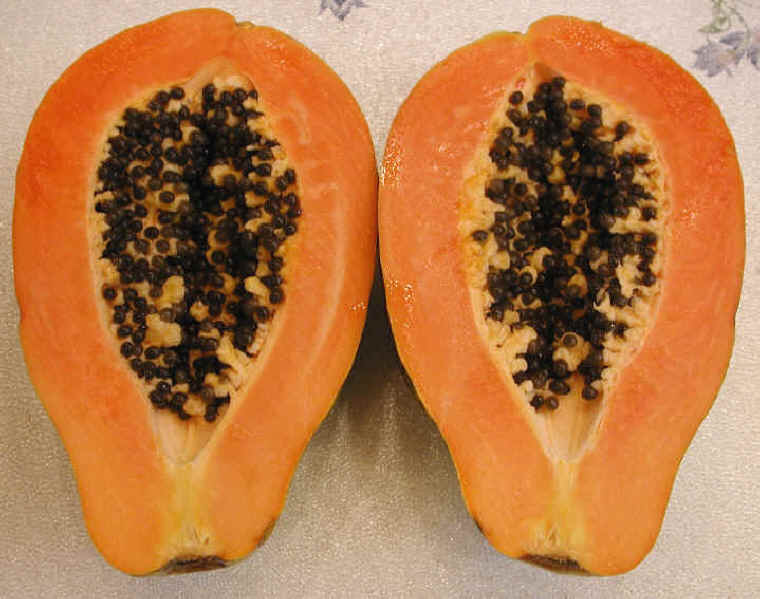 木瓜
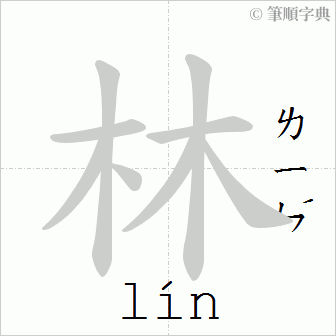 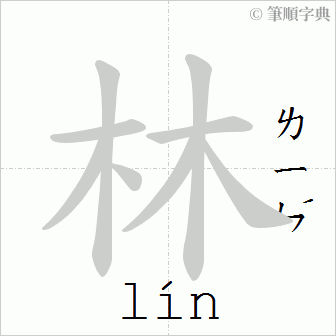 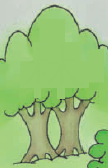 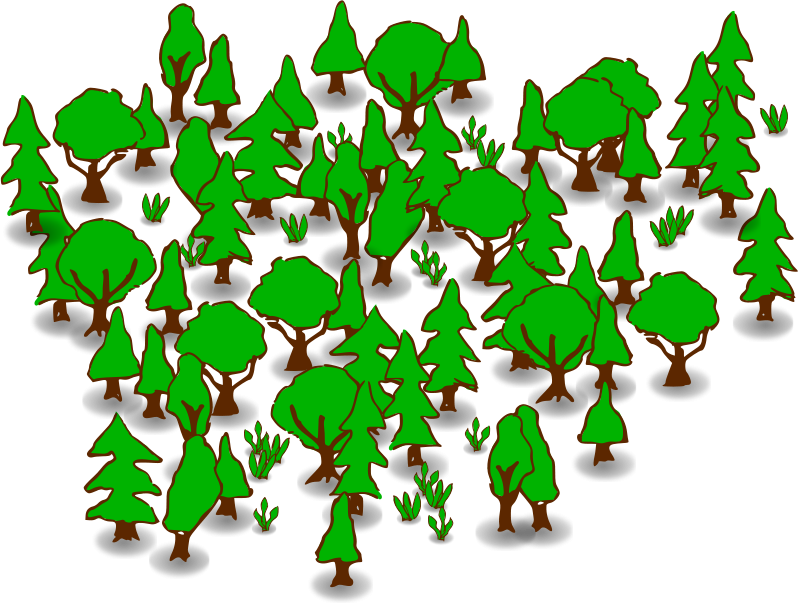 木
木
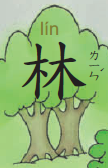 森林
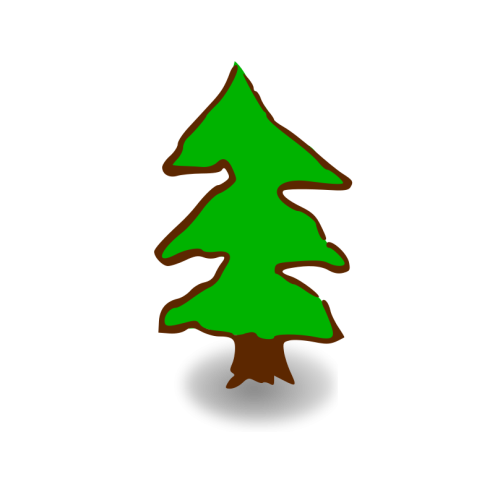 木
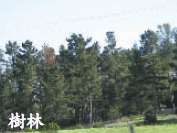 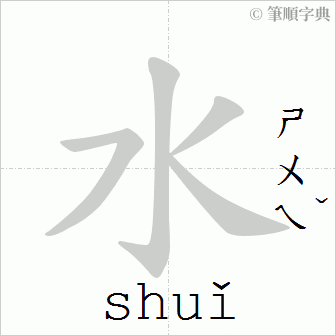 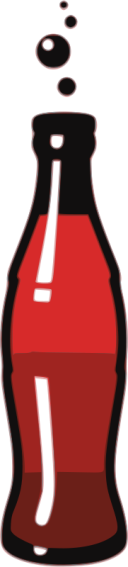 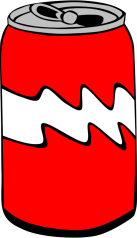 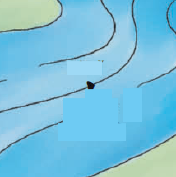 水
汽水
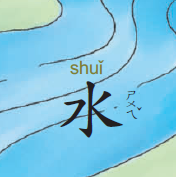 喝水
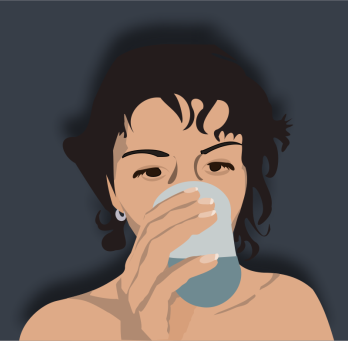 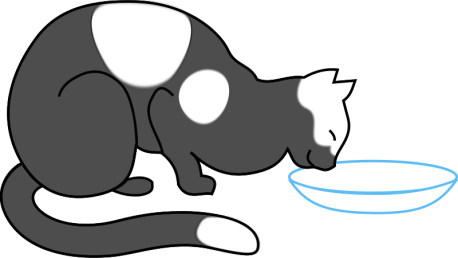 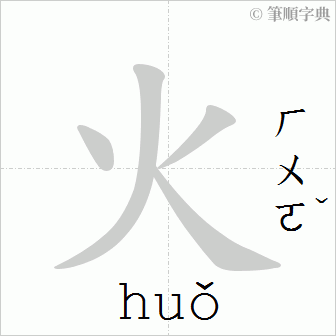 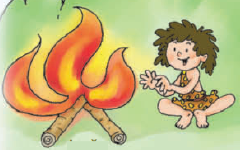 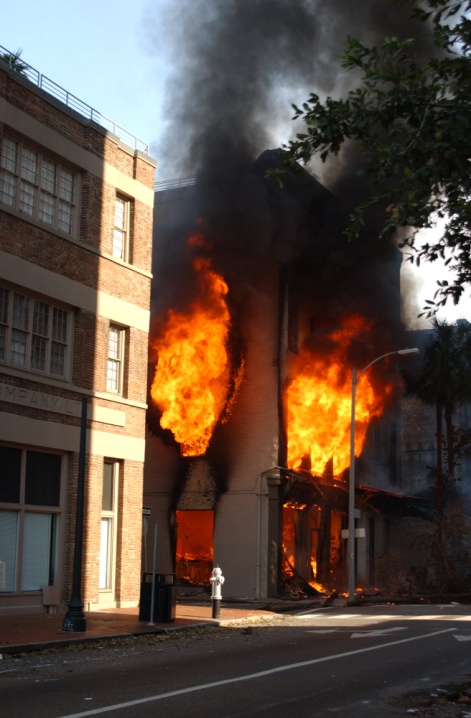 火
失火
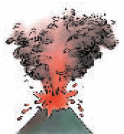 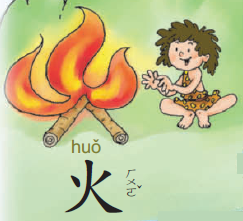 火山
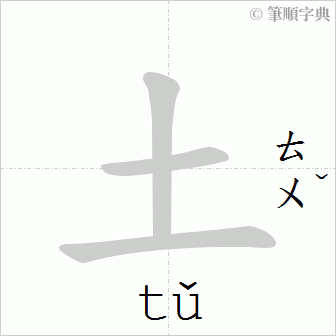 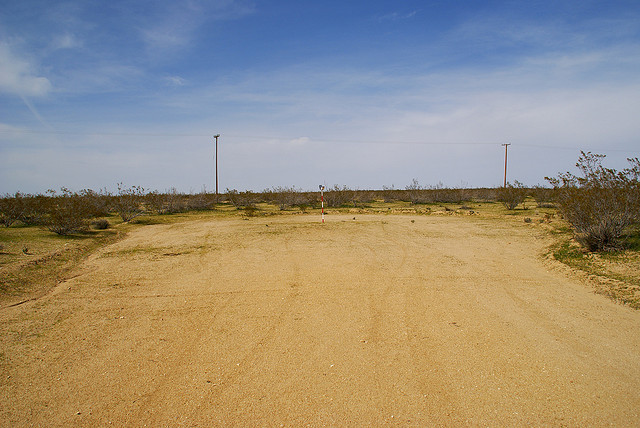 土地
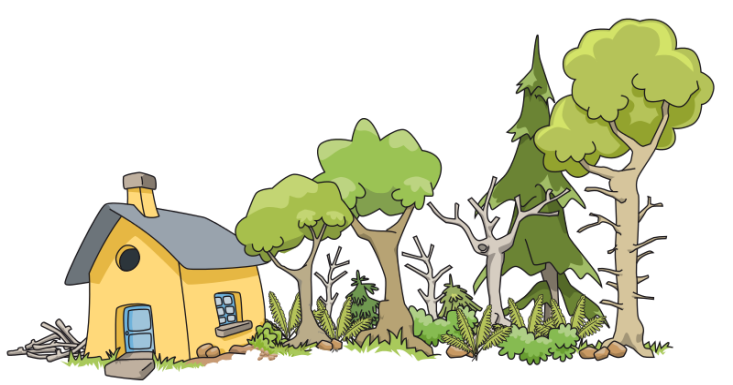 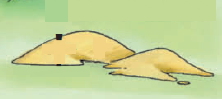 黏土
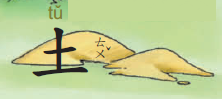 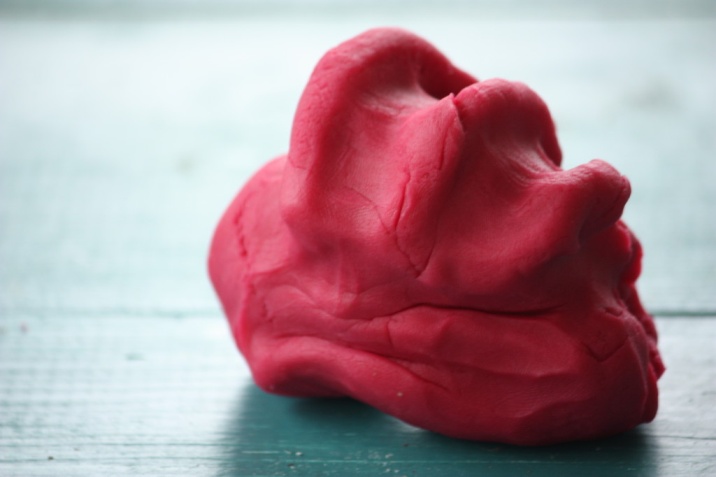 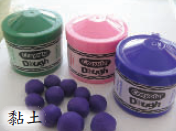 句子練習
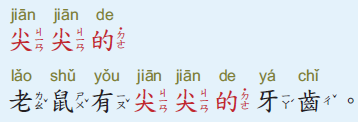 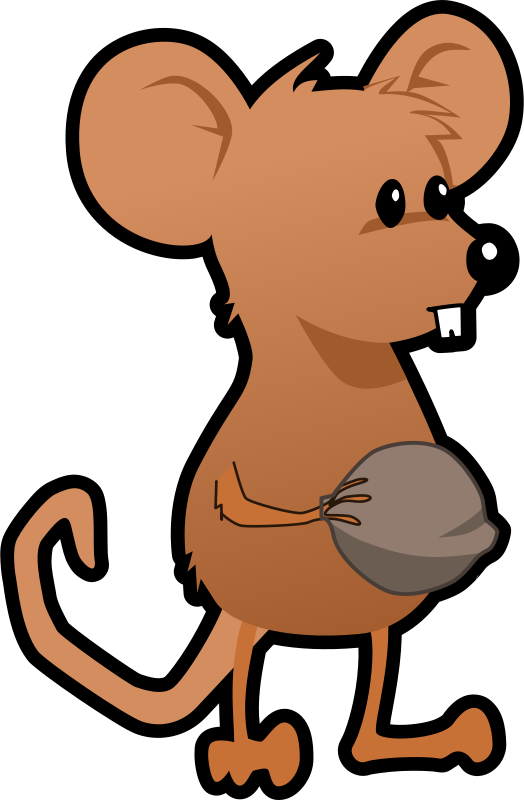 我有尖尖的筆。
我會說
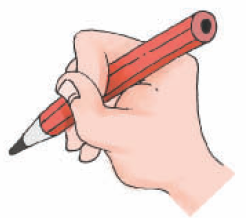 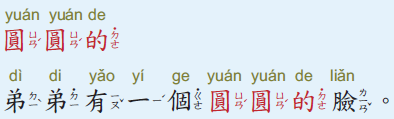 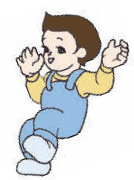 我有一個圓圓的球。
我會說
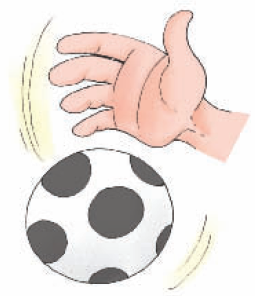 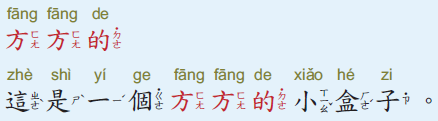 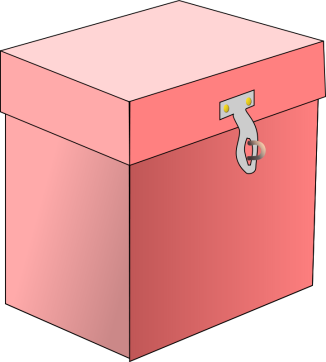 這是一個方方的四。
我會說
四
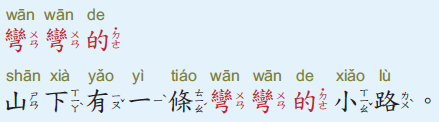 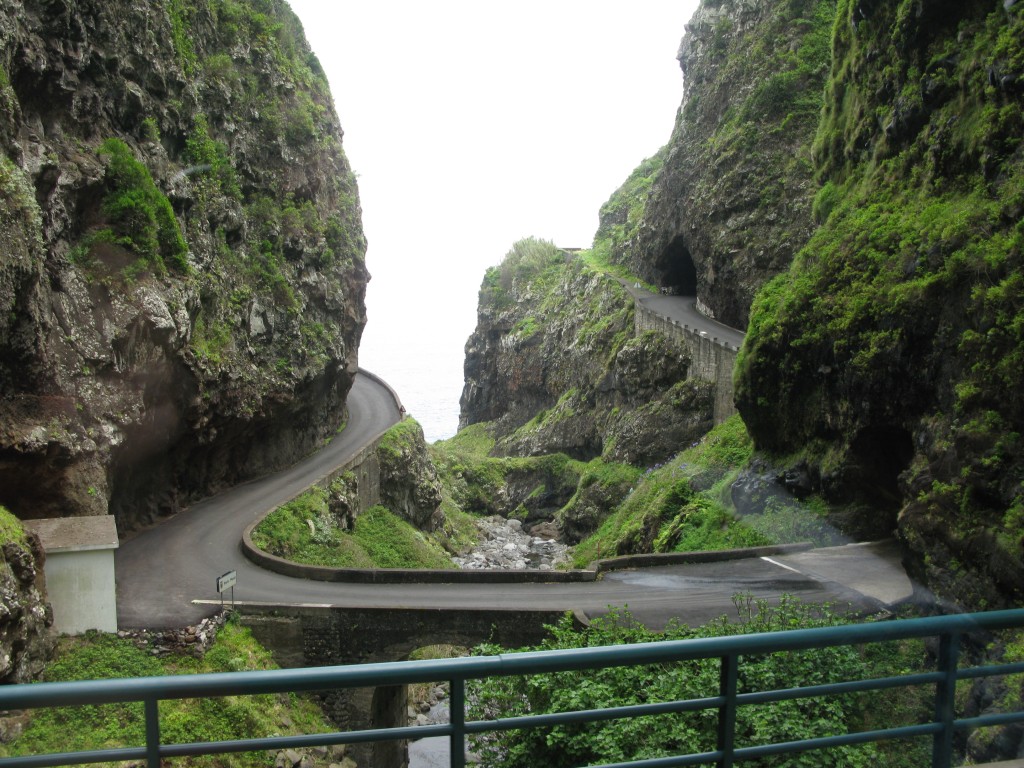 山上有一個彎彎的月亮。
我會說
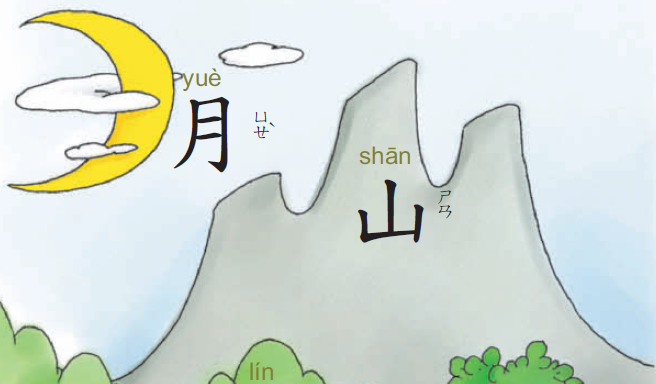 叮鈴鈴！下課了！
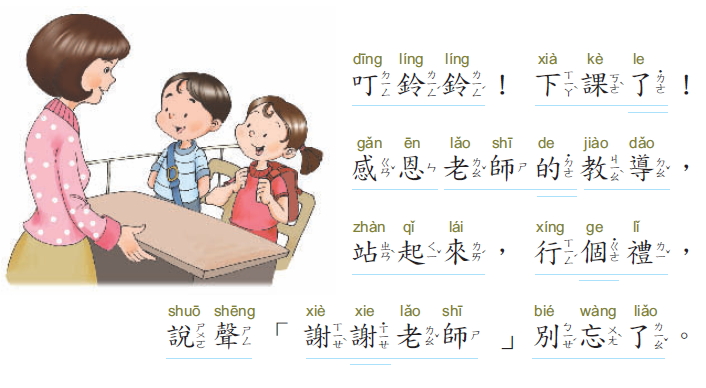 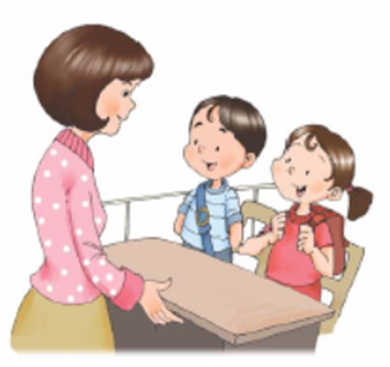